إقليم كوردستان
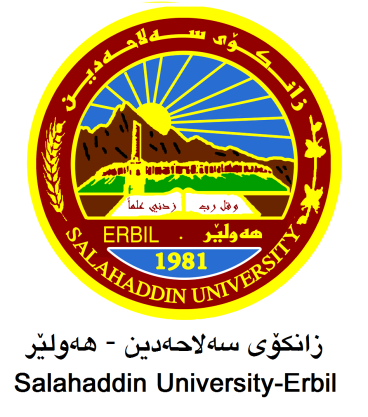 جامعة صلاح الدين – أربيل
   كلية اللغات
   قسم اللغة العربية
المفعول معه
مدرسة المادة : ريذين صلاح أنور
 المرحلة: الثالثة
Email : rezhin.anwer@su.edu.krd
1
المحتوى
المفعول معه
شروط نصب ما بعد الواو على أنه مفعول معه
أحكام ما بعد الواو
2
المفعول معه
هو الاسمُ المنتصَبُ بعدَ واوٍ بمعنى (مع)، والناصبُ له ما تقدّمهُ من فعلٍ أو شبهه، فمثالُ الفعل، كقولك: سيري والطريقَ مسرعةً، أي: سيري مع الطريق، فالطريق منصوب بفعل الأمر سيري .
   ومثالُ شبه الفعل، كقولك: زيدٌ سائرٌ والطريقَ، وأعجبني سيرُكَ والطريقَ، فالطريق منصوبٌ بسائر وسيرك .
   وقد يكون المفعول معه منصوباً بفعلٍ مضمر وجوباً من مادة (الكون)، إذا وقع بعد (ما) و(كيف) الاستفهاميتين، نحو: ما أنتَ وصديقَكَ وكيف أنت والامتحانَ، والتقدير: ما تكون وصديقك، وكيف تكونُ والامتحانَ .
   ولا يجوز أن يتقدّمَ المفعولُ معهُ على عاملهِ، فلا يقال: والطريقَ مشى سليمٌ، ولا على مصاحبهِ، فلا يقال: مشى والطريقَ سليمٌ .
   شروط نصب ما بعد الواو على أنّه مفعول معه
يُشترَط في نصبِ ما بعدَ الواو على أنّه مفعول معهُ ثلاثةُ شروط:
1-أن يكون الاسمُ الواقع بعد الواو فضلةً، لِيصحّ انعقادُ الجملةِ بدونِه .
2-أن يكون ما قبلهُ جملةً فيها فعلٌ، أو اسمٌ فيهِ معنى الفعل وحروفُه .
3-أن تكون الواو التي تسبقُهُ نصّاً في المعيّة .
3
أحكام ما بعدَ الواو
   
   الاسم الواقع بعد الواو على نوعين:
1-ما يتعيّن نصبُه على أنّهُ مفعول معه .
2-ما يجوز نصبُه على ذلك، أو إتباعُه لما قبلهُ في إعرابهِ معطوفاً عليهِ .

   أما النوعُ الأولُ: فمحلُّه إذا لم يصح تشريكُ ما بعدَ الواو لما قبلها في الحكم، نحو: أنا سائرٌ والجبلَ، ونحو: ذاكرتُ والمصباحَ، فإنّ الجبلَ لايصحُّ تشريكُهُ للمتكلّمِ في السّير، وكذلك المصباح لايصحُّ تشريكهُ للمتكلّمِ في المذاكرة .

   وأما النوعُ الثاني: فمحلهُ إذا صحّ تشريك ما بعد الواو لما قبلها في الحكم، نحو: حضرَ عليٌ ومحمدٌ، فإنّهُ يجوزُ نصبُ (محمد) على أنّهُ مفعول معهُ، ويجوز رفعُهُ على أنّهُ معطوفٌ على (علي)؛ لأنّ محمداً يجوز اشتراكهِ مع علي في الحضور، ونحو ذلك كقوله: جاء الأميرُ والجيشَ أو الجيشُ .
4
4